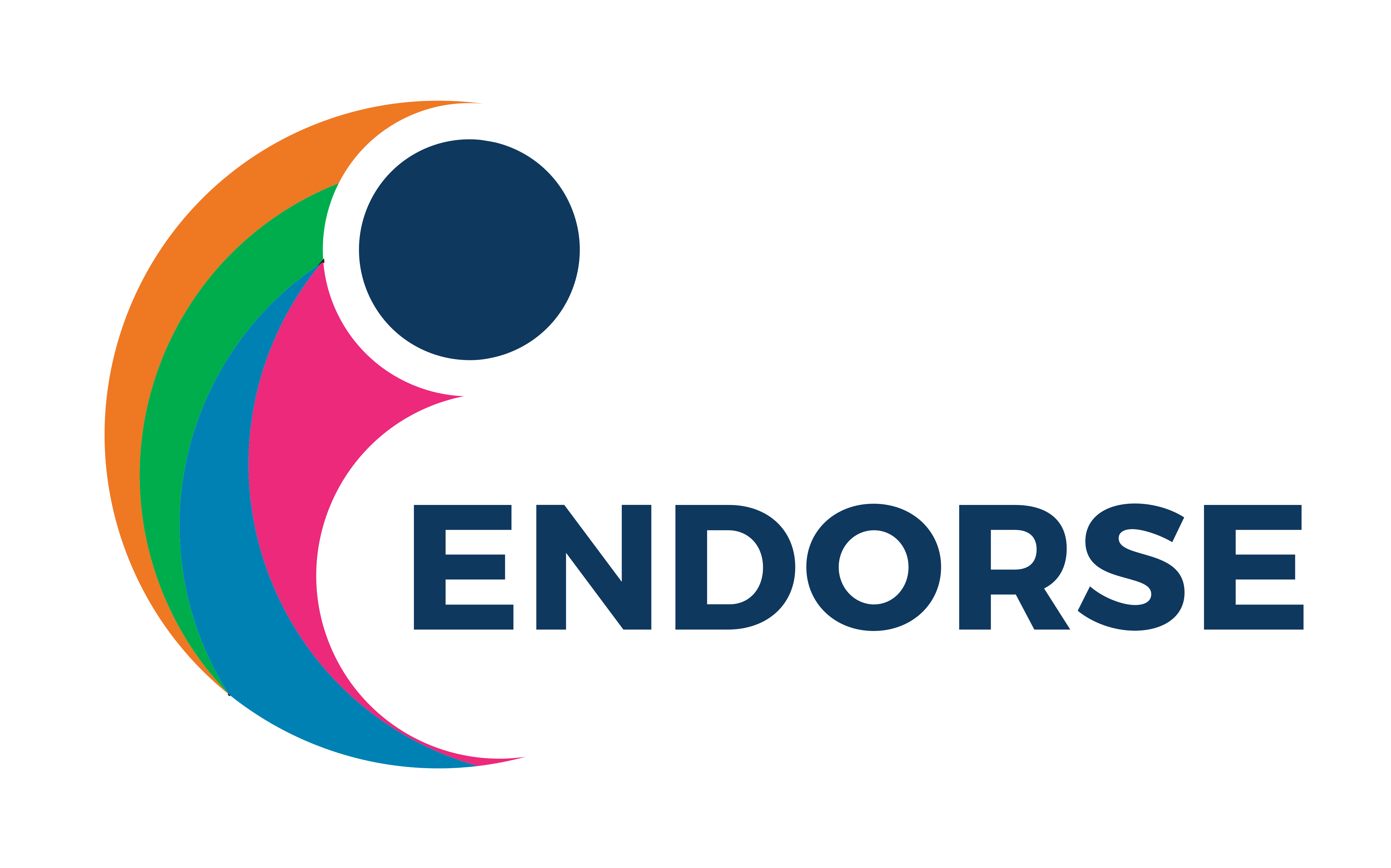 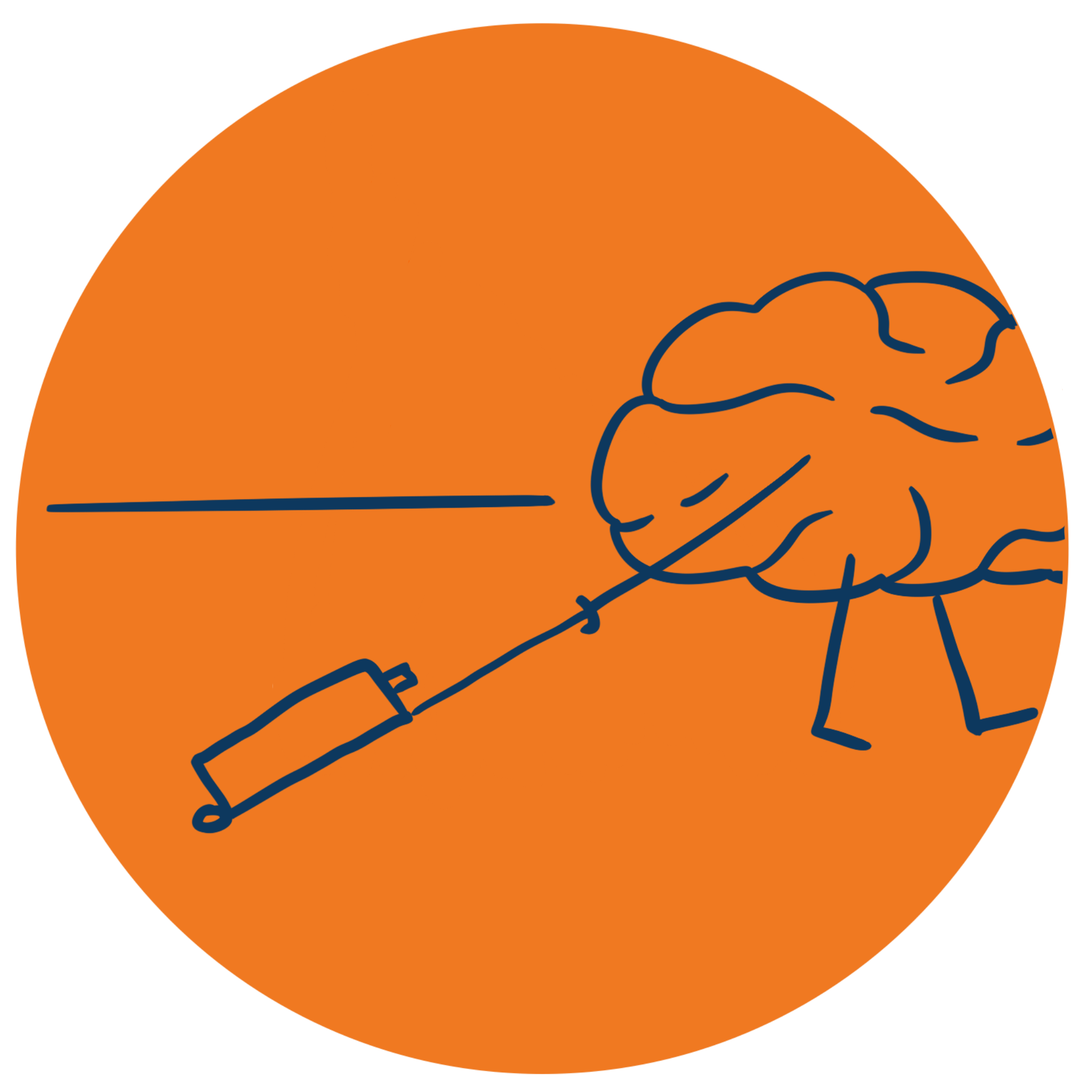 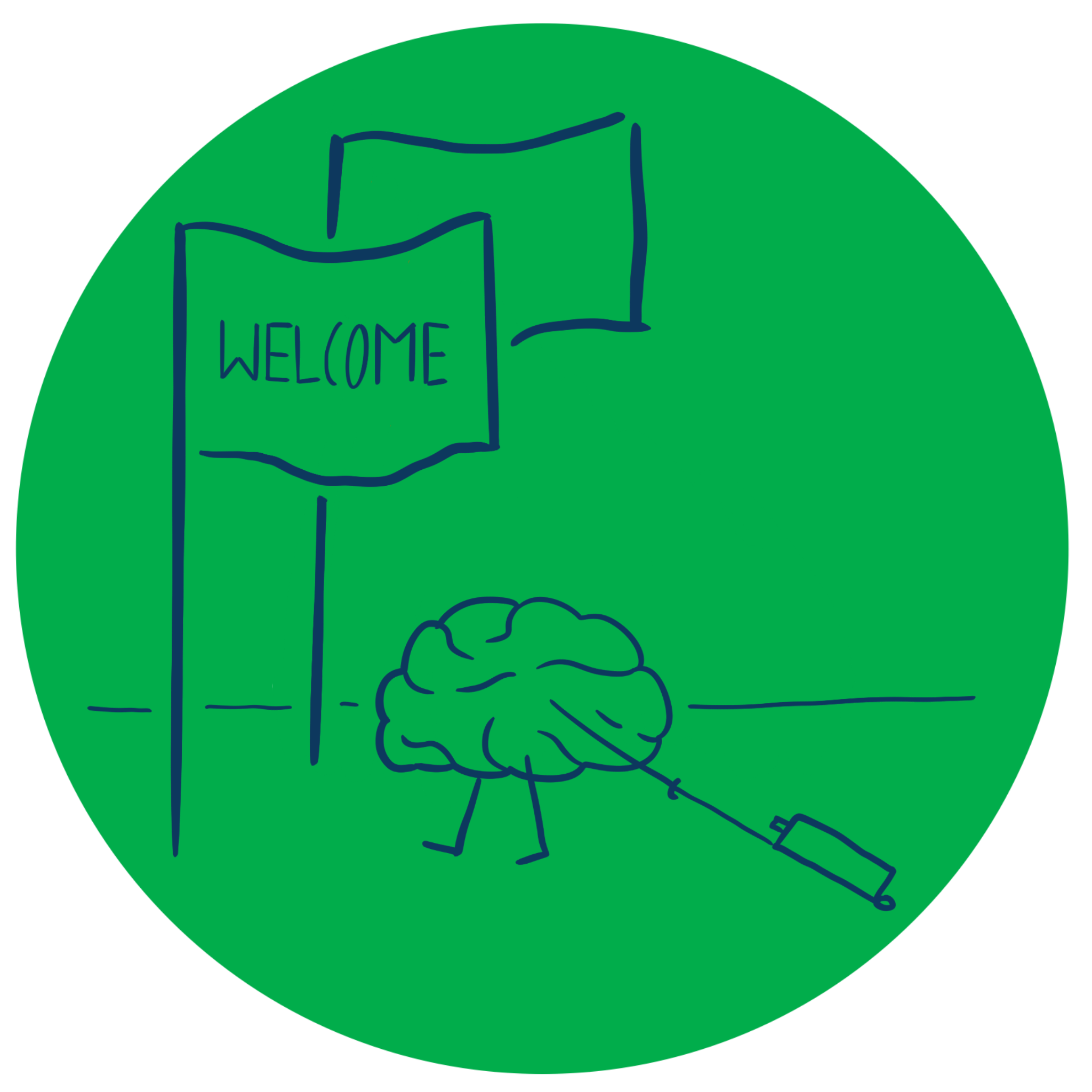 Module 3Guidelines for starting a business
(1 ECTS, 25-30 h)
AIM
The module aims to provide guidelines and tools needed to start a company.
MODULE CONTENT
Practical guidelines for starting a business
MODULE OUTCOME
After completing the module, the students will be able to:

Register a business and understand the impact of legal forms.
Understand rules and legislation for operating a business (e.g. payment, auditing, accounting, employees, taxes, permits, export/import etc.)
Overview over the regional support structure
Find business advice and support.
Module implementation, framework
Lecture about national and regional characteristics related to:
Legal forms
Rules and legalisations
Regional support structure (overview of the system)
Networks (local and regional)
Copyright protection
Task- a checklist about:
Registration (legal form, taxes, employer, vat, etc.)
How to navigate existing company support agencies and networks
Present personal situation
Business premises
Product (permits needed for product)
Permits needed for the operation
Payments (cash register)
Accounting plan and auditing
Staff register
Equal treatment plan
Sustainability and environmental labelling
Export and import rules
How to navigate existing company support agencies and networks
Module support
Acknowledgments
This Material is Part of the Education Package produced within the Erasmus+ Project: ENDORSE
Project Partners: 



ENDORSE Educational Material Entrepreneurship © 2024 by ENDORSE is licensed under CC BY-SA 4.0



Logos of Partner Institutions and Erasmus+ are excepted.
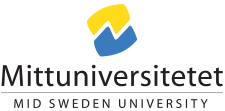 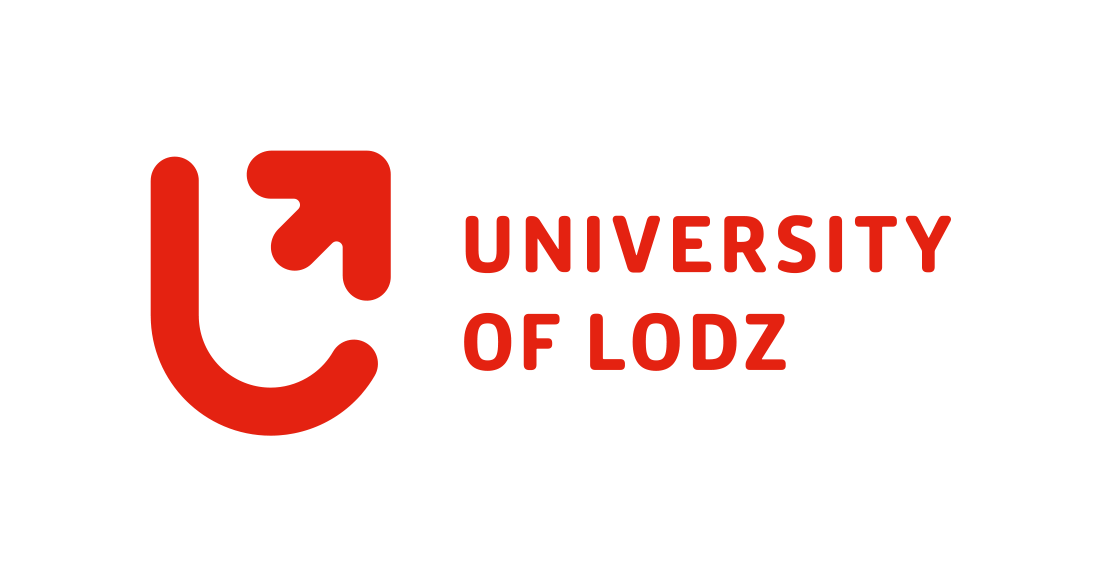 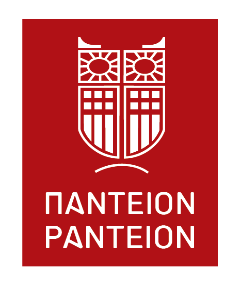 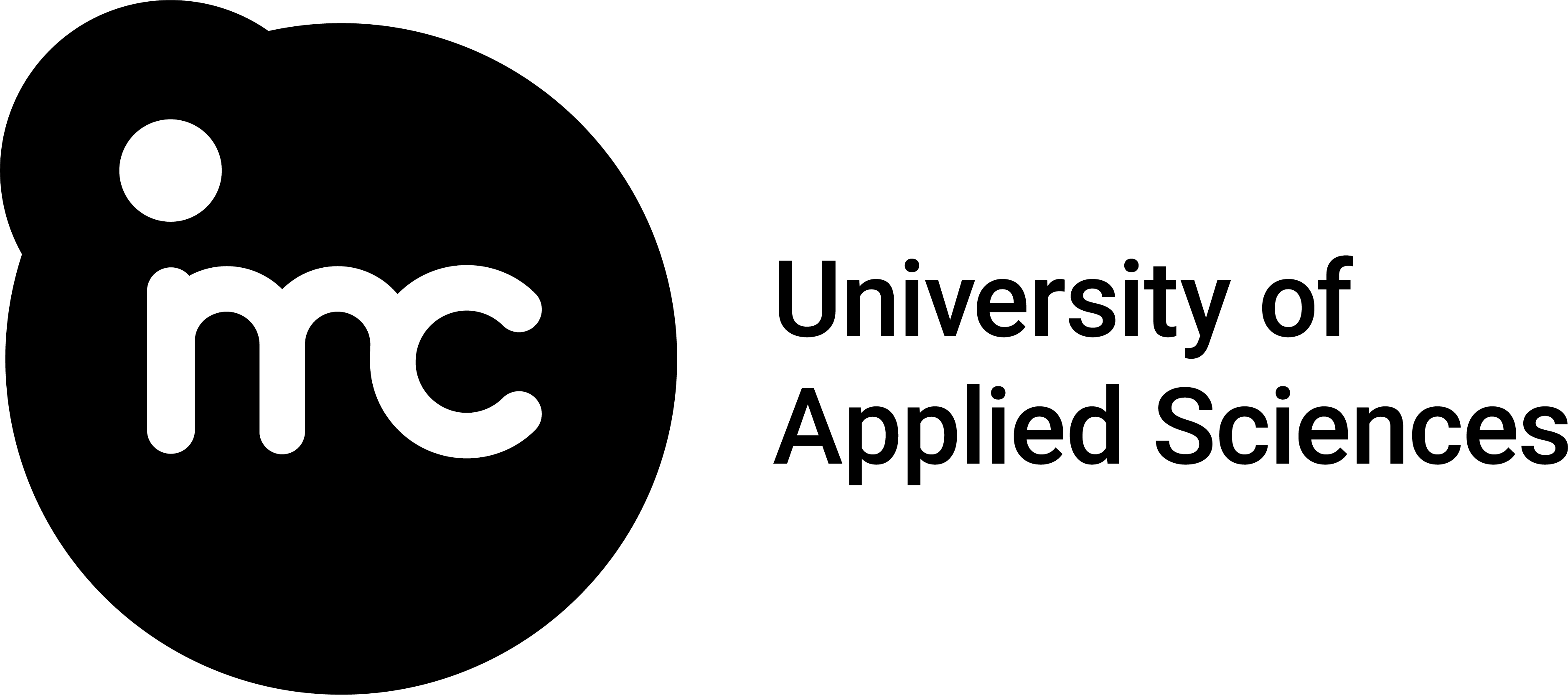 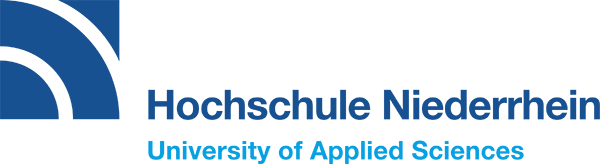 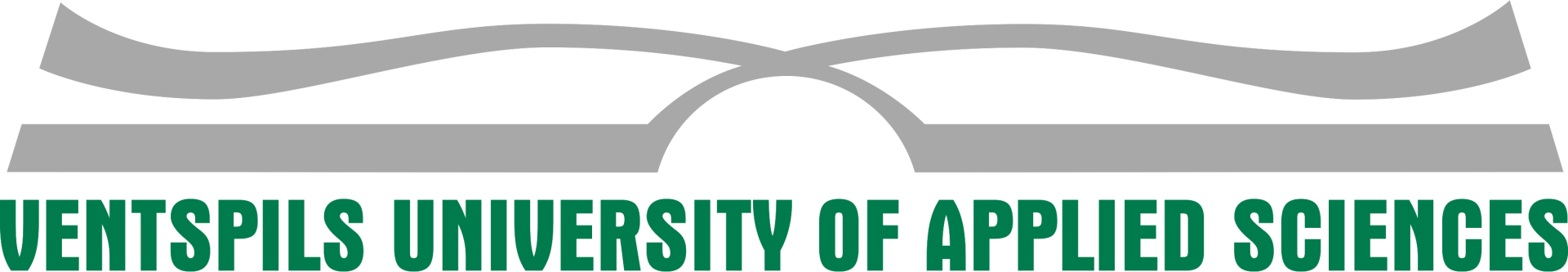 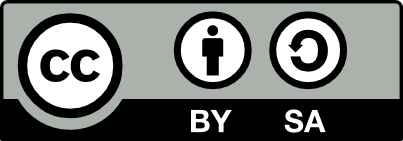